LHC Status Sat Morning 25-Aug
  Bernhard Holzer, Joerg Wenninger
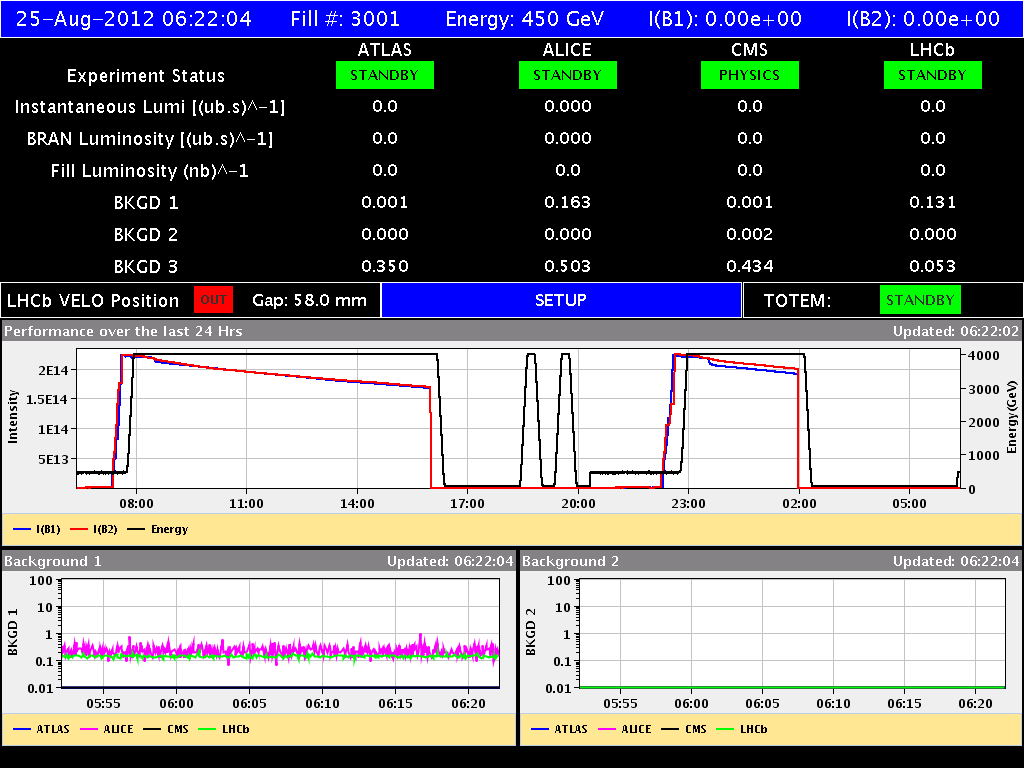 135pb-1
52pb-1
FMCM D1-IR1
power failure in Pt4
BLM/BPM crates
29/06/2012
LHC 8:30 meeting
Fri Morning
since 8:30h  stable beams
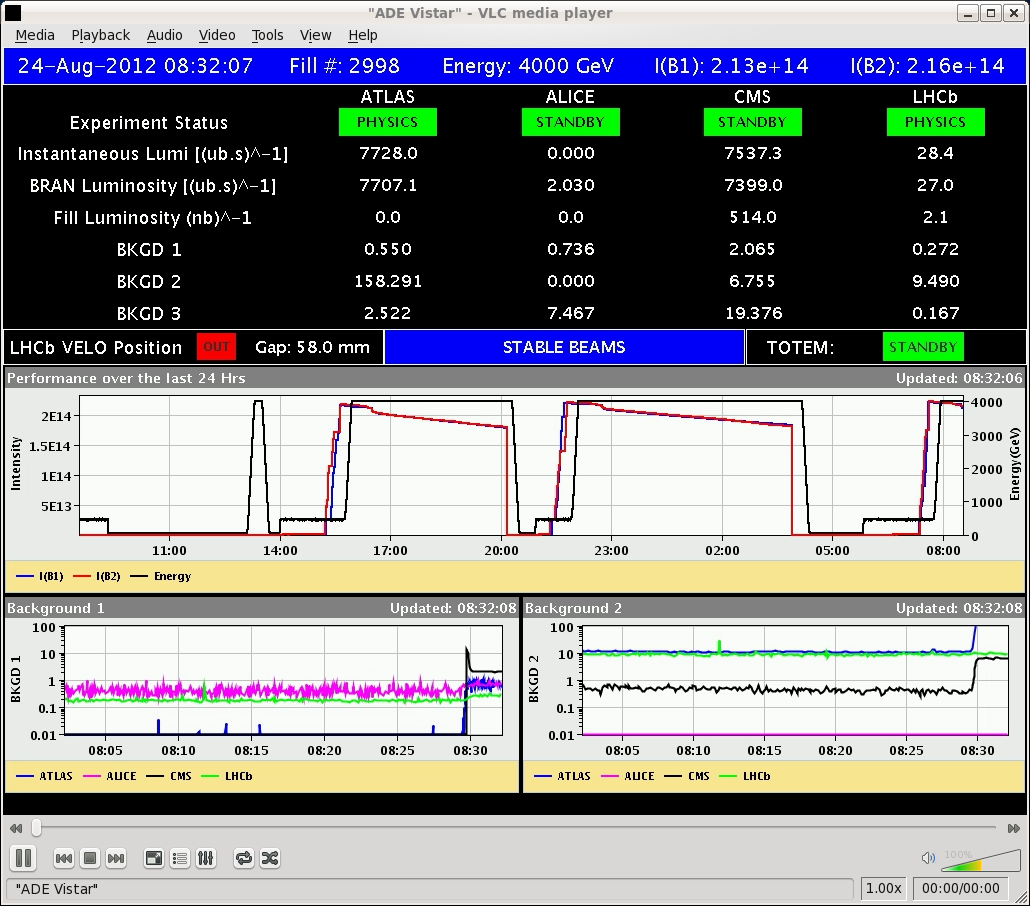 5%
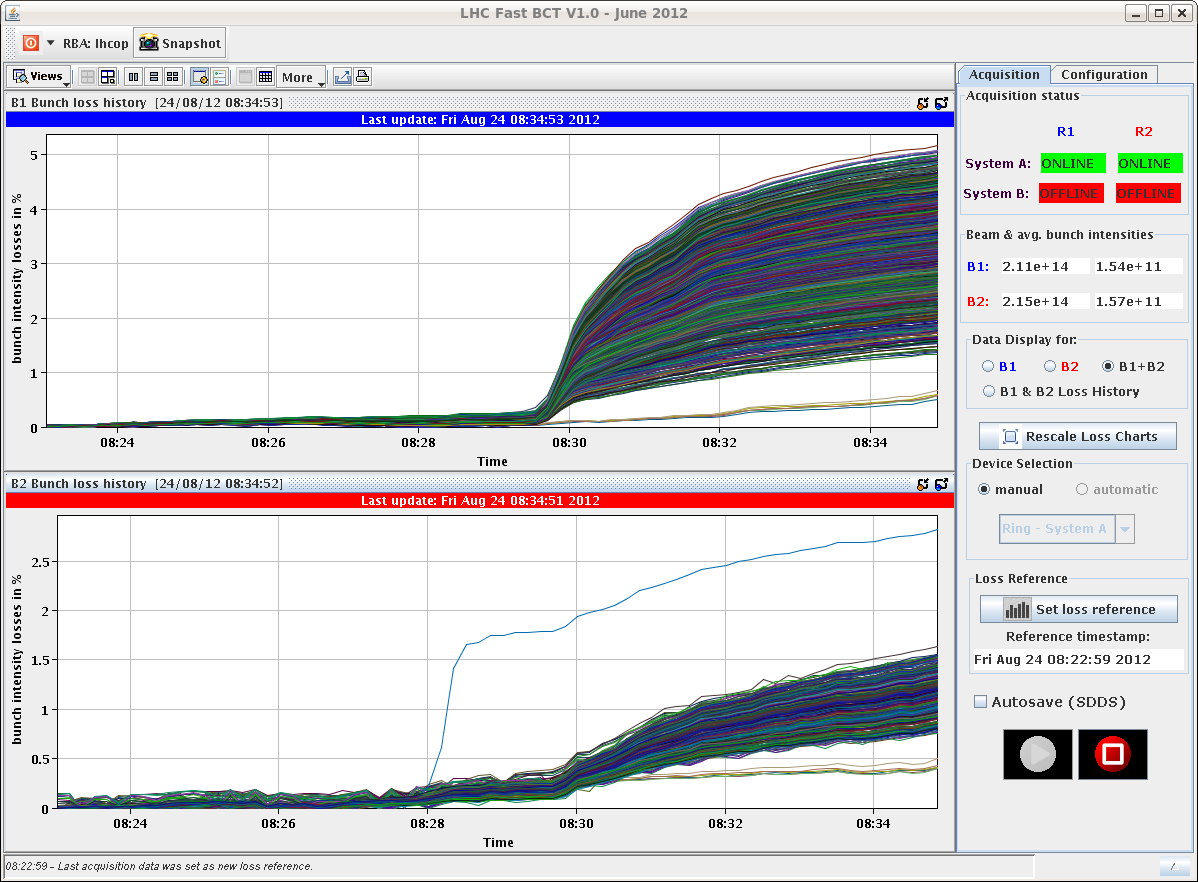 bunch intensities ≈1.6E11
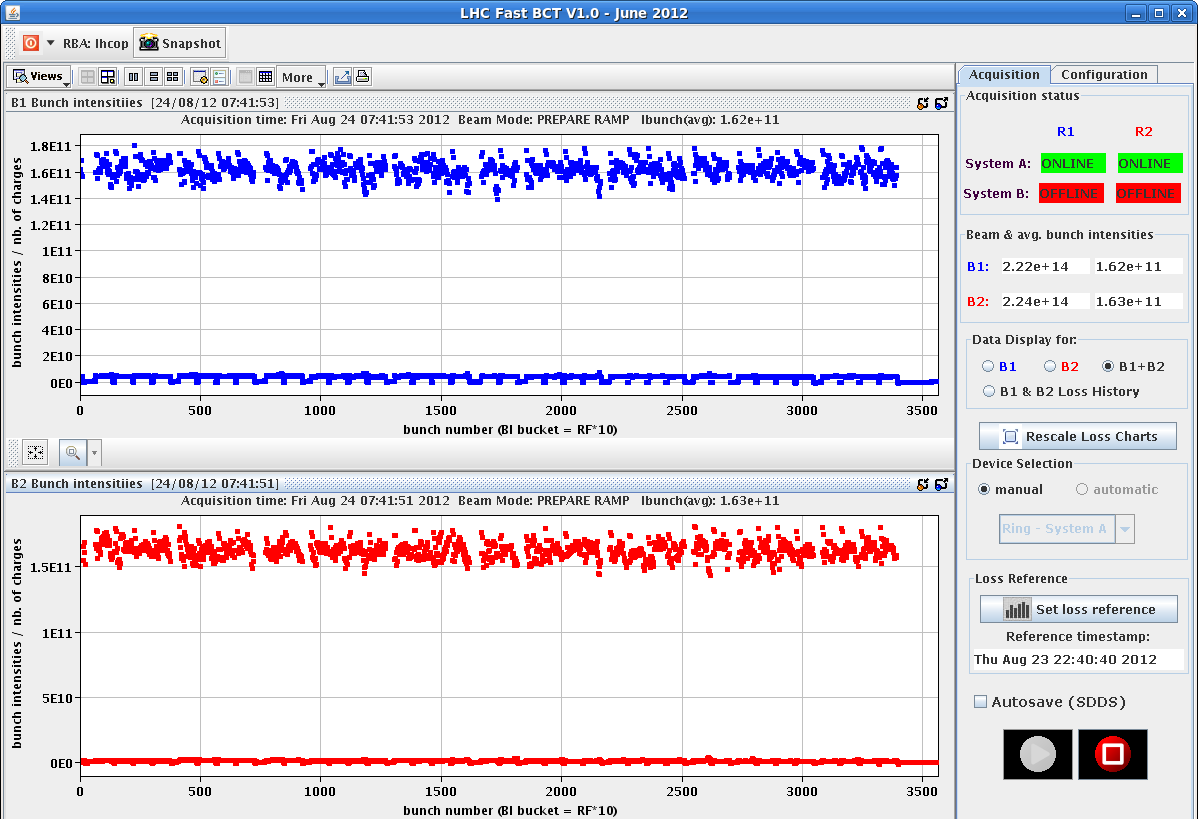 2%
Fri Morning
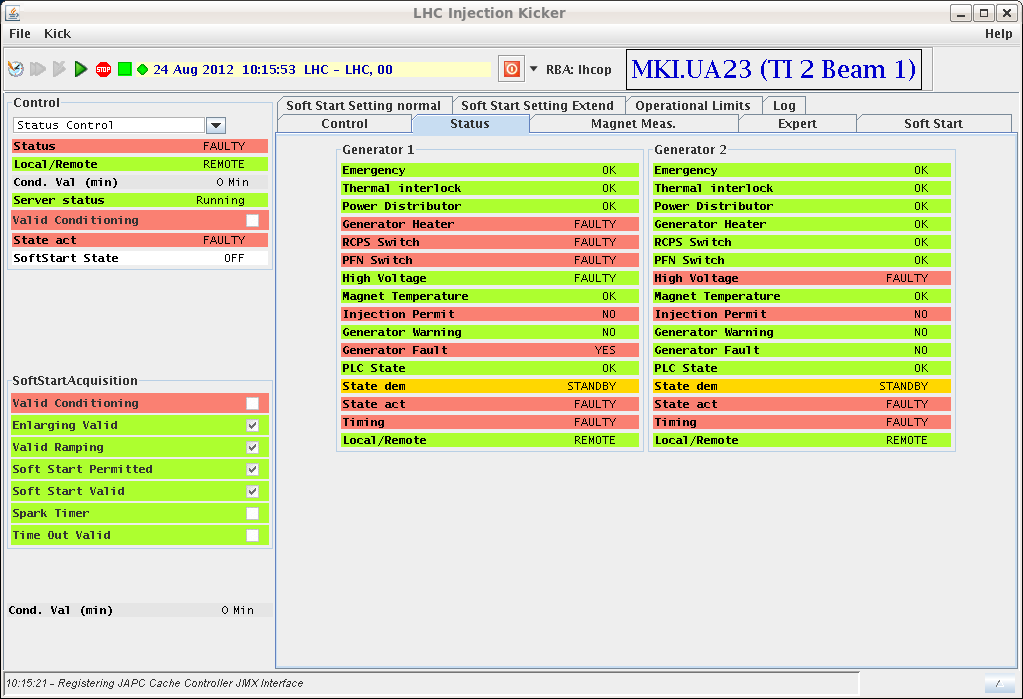 since 10:15h ... again Injection 
                     Kicker Problem in TI2


16:00h beam dump: 
           FMCM triggered interlock – 
             dump was clean. 
             No electrical disturbance noted by TI ... FMCM_RD1.LR1

preparing LHC or access:
    	Access for: 	MKI2, 
			CMS RPC, 
			ALICE Muons, 
			ATLAS RPC, 
			Current Lead on DFB in pt5 (RQ9.L5)

DFB: regulation module replaced
MKI2 intervention ... no source of fault found but heater module replaced
TDI at Pt 2: the thresholds on the inner gaps (up and downstream) were relaxed by 100 um.
29/06/2012
LHC 8:30 meeting
Fri Late
18:00h   restart after access: pre-cycle 
	  (twice due to some faulty circuits)	


20:00h   LHC ready for injection ... but:
	 MKI2-C temperature limit: 103 %











	tolerance increased by 1 degree (i.e. 43.5oC)
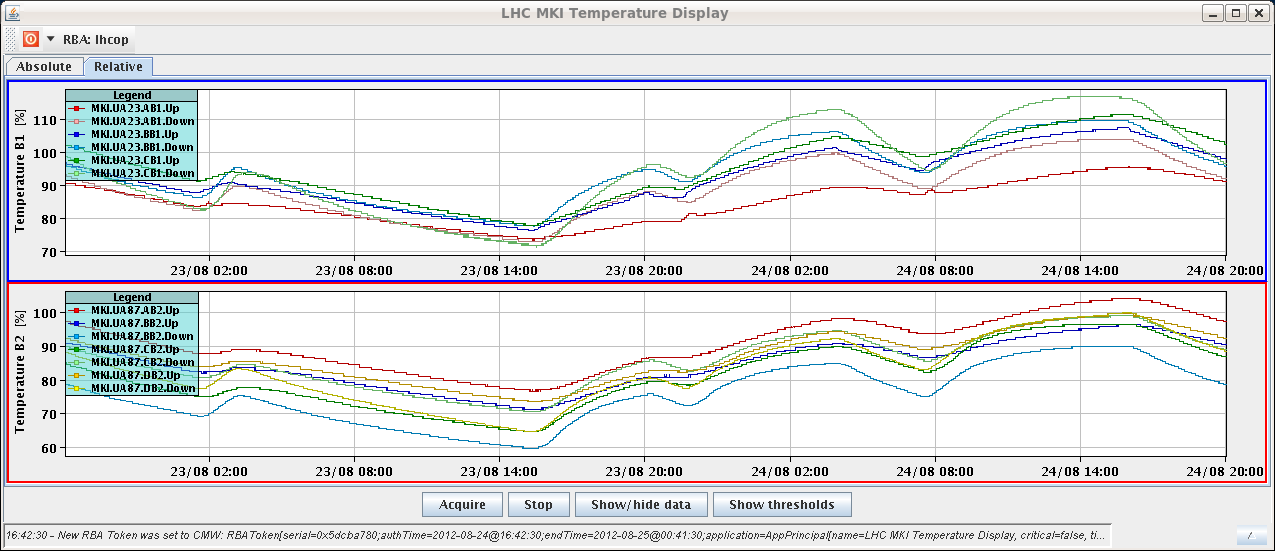 29/06/2012
Fri Late
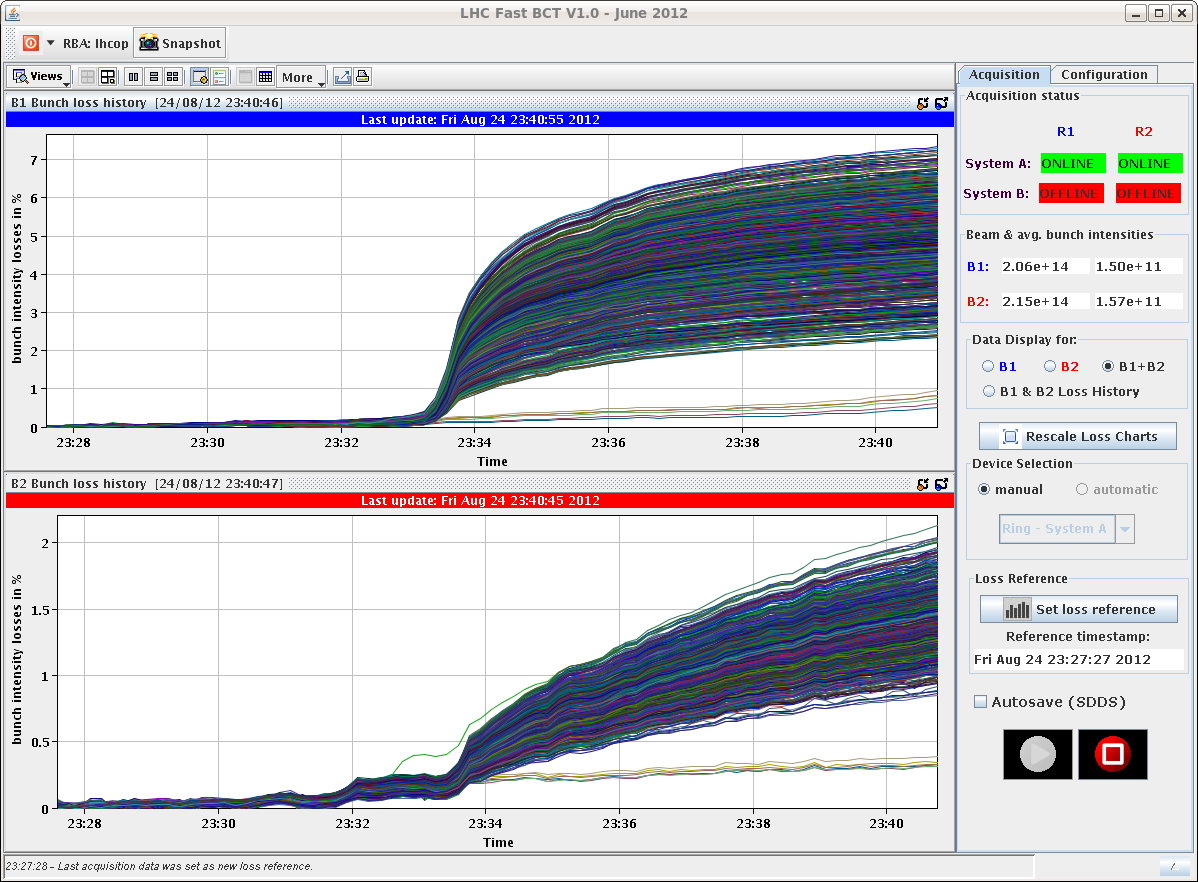 22:00h injection for physics
22:41h squeeze & adjust 
             ... the usual smooth procedure





23:35h stable beams
	L0=7.3 E33
6%
2%
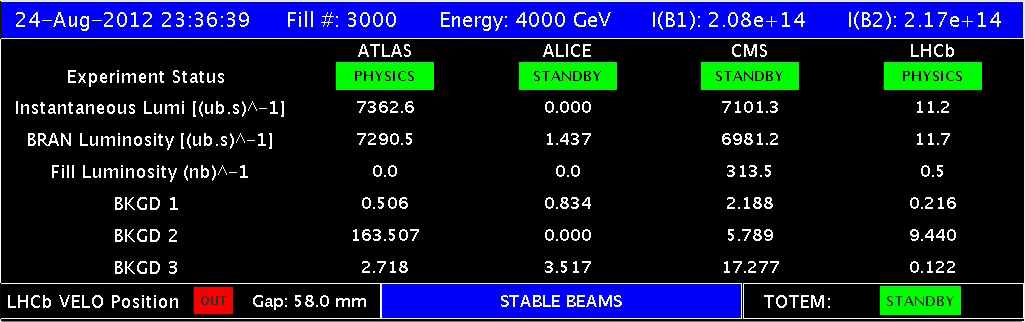 Fri Night
and not to forget: ALICE
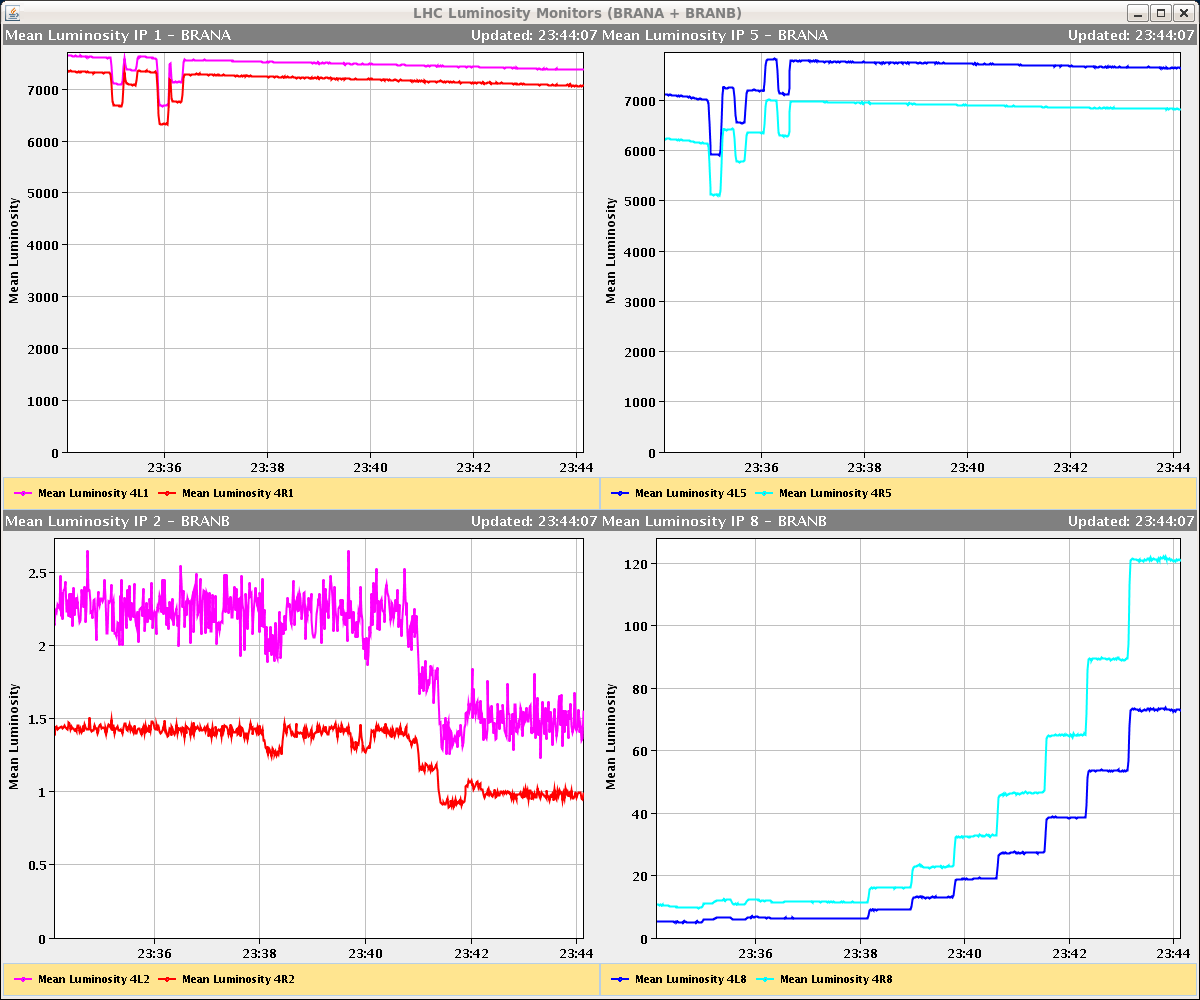 IP1
IP5
IP8
IP2
Fri Night
02:00h beam dump: BLM trigger
		      Electrical distribution of UPS tripped in pt 4, BLM 
                                  system not powered anymore  dump. 

	BLM crate power supply had to be exchanged (Christos)
	in addition: 2 power supplies broken in Pt4 in BPM system 


07:00h   machine ready for injection,
	injection probe beam 
	(nota bene: one BPM erratic 
	 disabled)
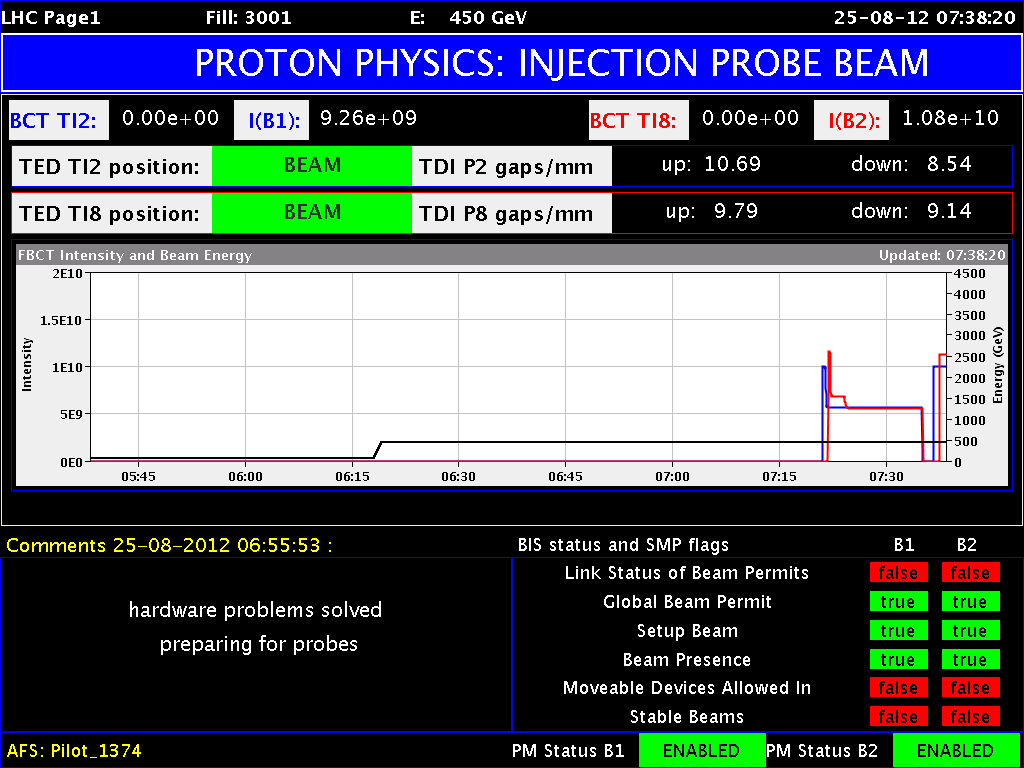